Accessible formats – steps to access and inclusion: What is still missing?
Dr Meredith Prain
Cathy Basterfield
Overview
Who are we?
People with print disability
Accessible formats
What’s missing?
Best practice examples
Who are we?
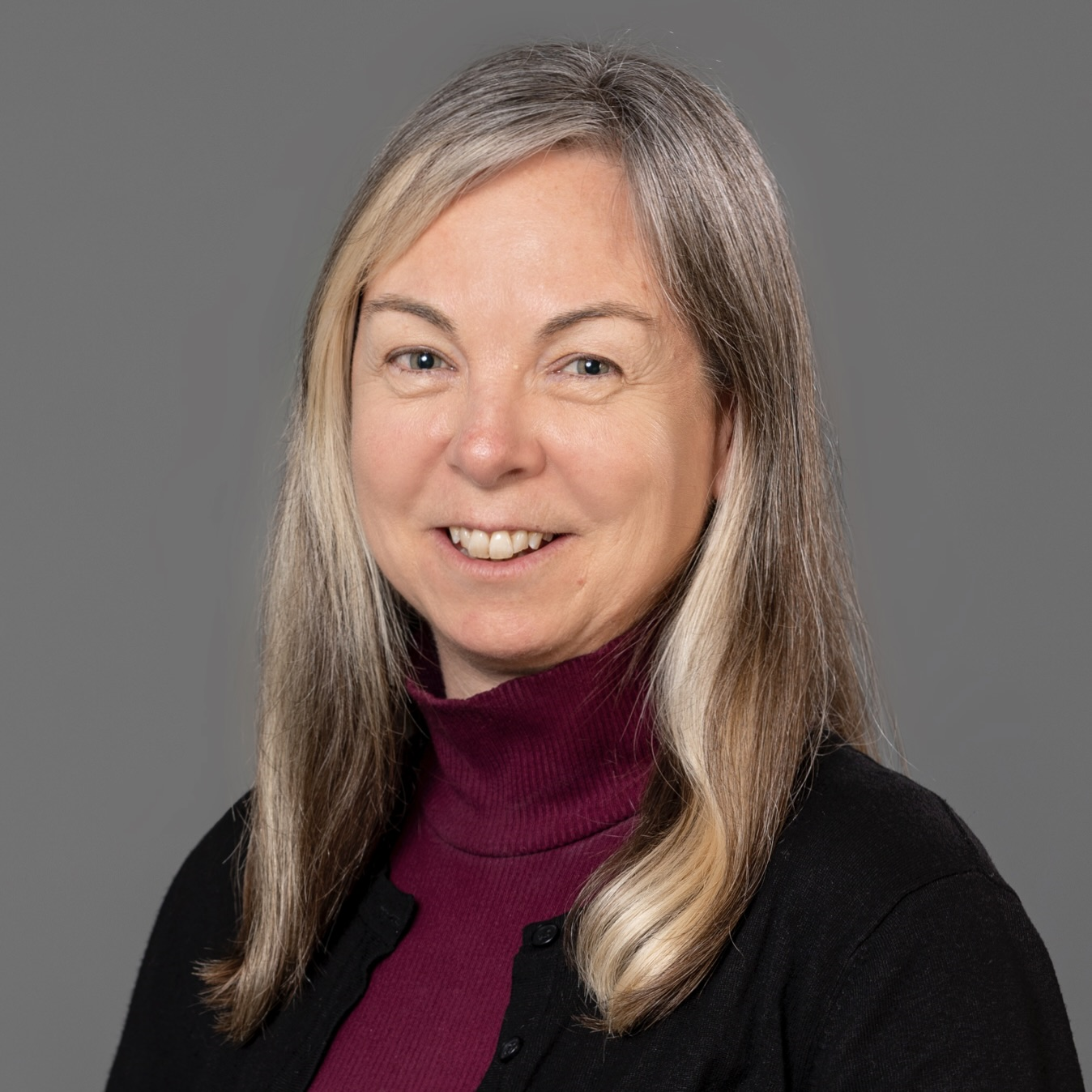 Dr Meredith Prain
Speech Pathologist
Researcher
Over 25 years working with people with deafblindness
Who are we?
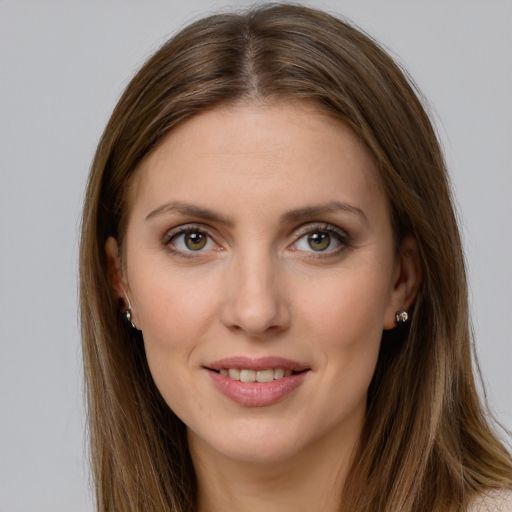 Cathy Basterfield
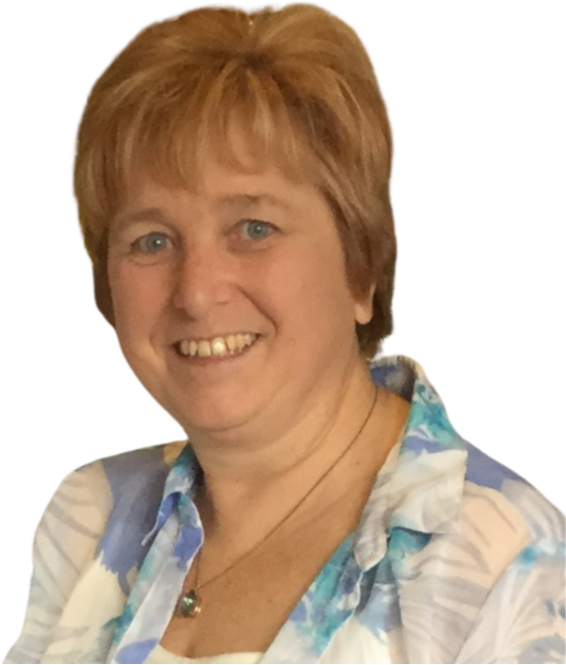 Speech Pathologist
35 years working with multiple and complex communication needs.
18 years developing Easy English.
People with print disability
People
who are blind or have low vision
with intellectual disability 
English as a second language
Aboriginal and Torres Strait Islander people
People with print disability
And people
who are Deaf or Deafblind
with acquired disability
with poor educational outcomes
with mental illness
People with print disability
What about these people?
sick
stressed
carers
support staff
tourists and migration visas.
Australian literacy statistics
Percent of 
16 - 65 year olds
PIAAC, OECD 2013 – 2019
2013
Accessible formats
Plain language
Easy English
Audio format with visual cues
Translation into other languages
Auslan videos
Plain text for braille conversion
People with print disability
Where can you find information?
mostly on-line, need for digital literacy
Key issues
sometimes accessible versions available but who do you ask for it?
budget for printing and embossing
ideally – mail, library, neighbourhood house
Best practice examples
Deafblind Information Australia - website audit
Two Medical Research Futures Fund funded projects regarding communication of health information
Virtual Disability Conference
Aged care accessible information project
Best practice Easy English
Text -  reading equivalence
Key language checkpoints 
Images per page
Consumer engagement
With www.bumpyroad.org.au
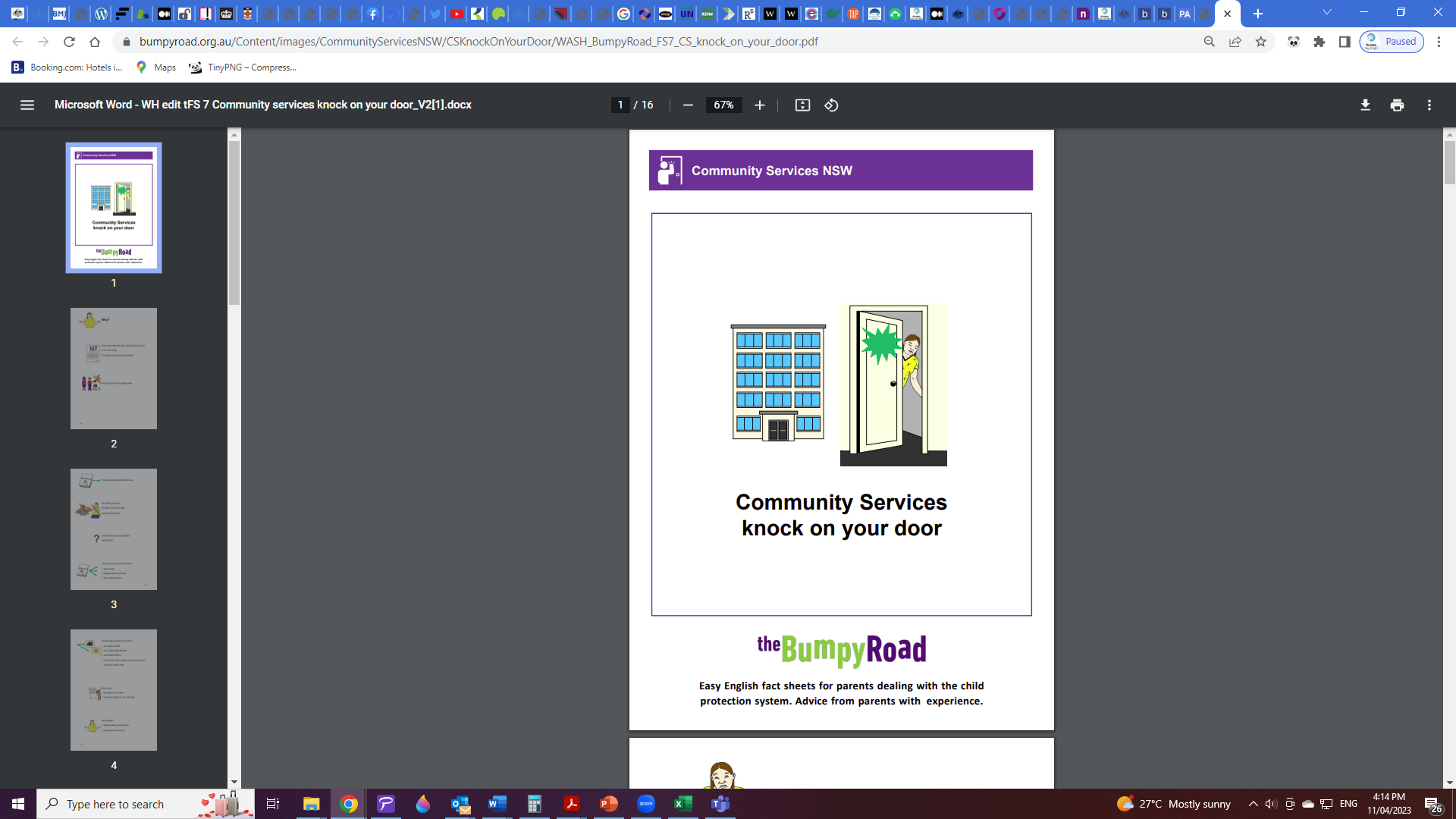 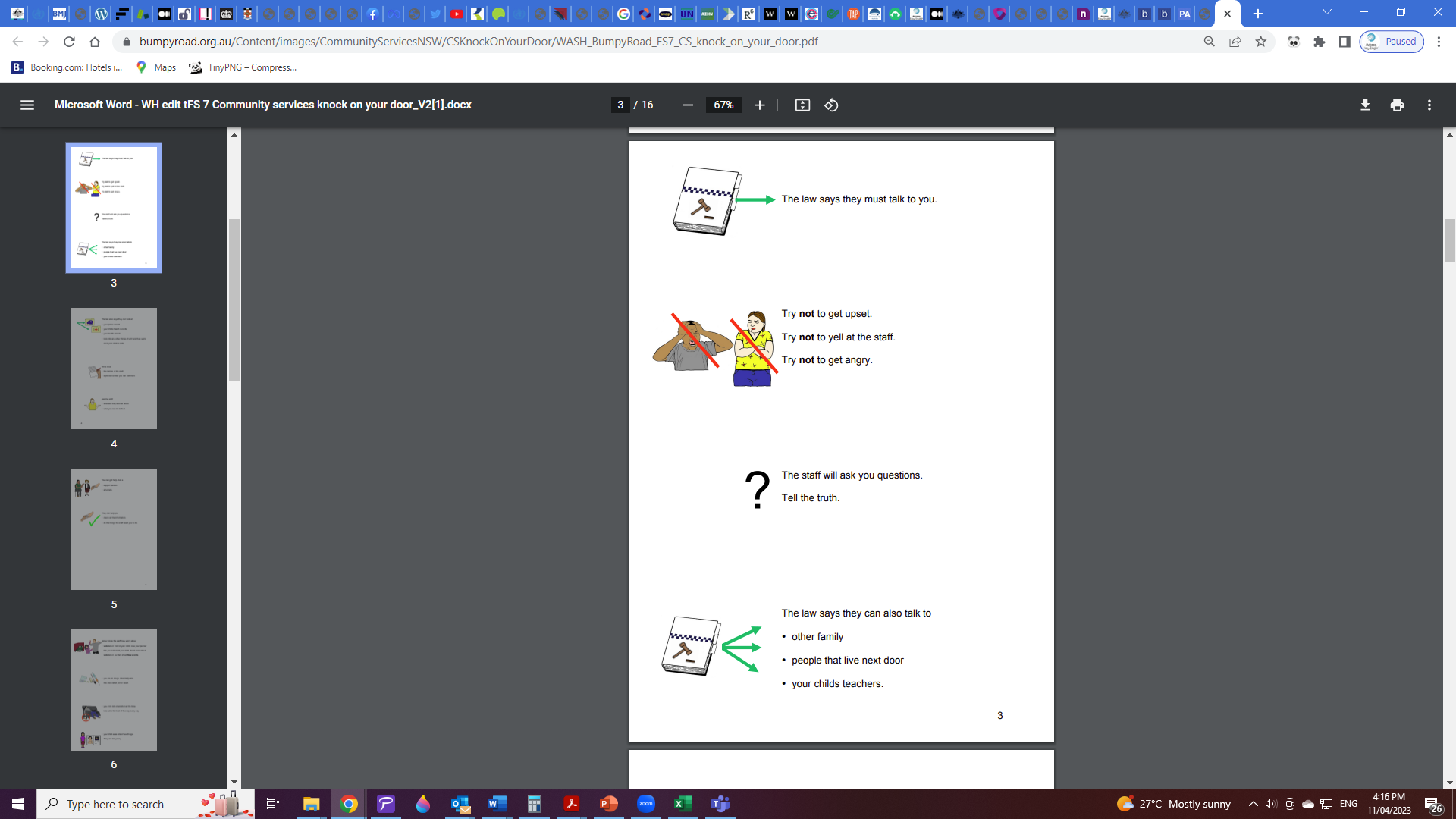 With www.AWAVA.org.au Young women’s survey.
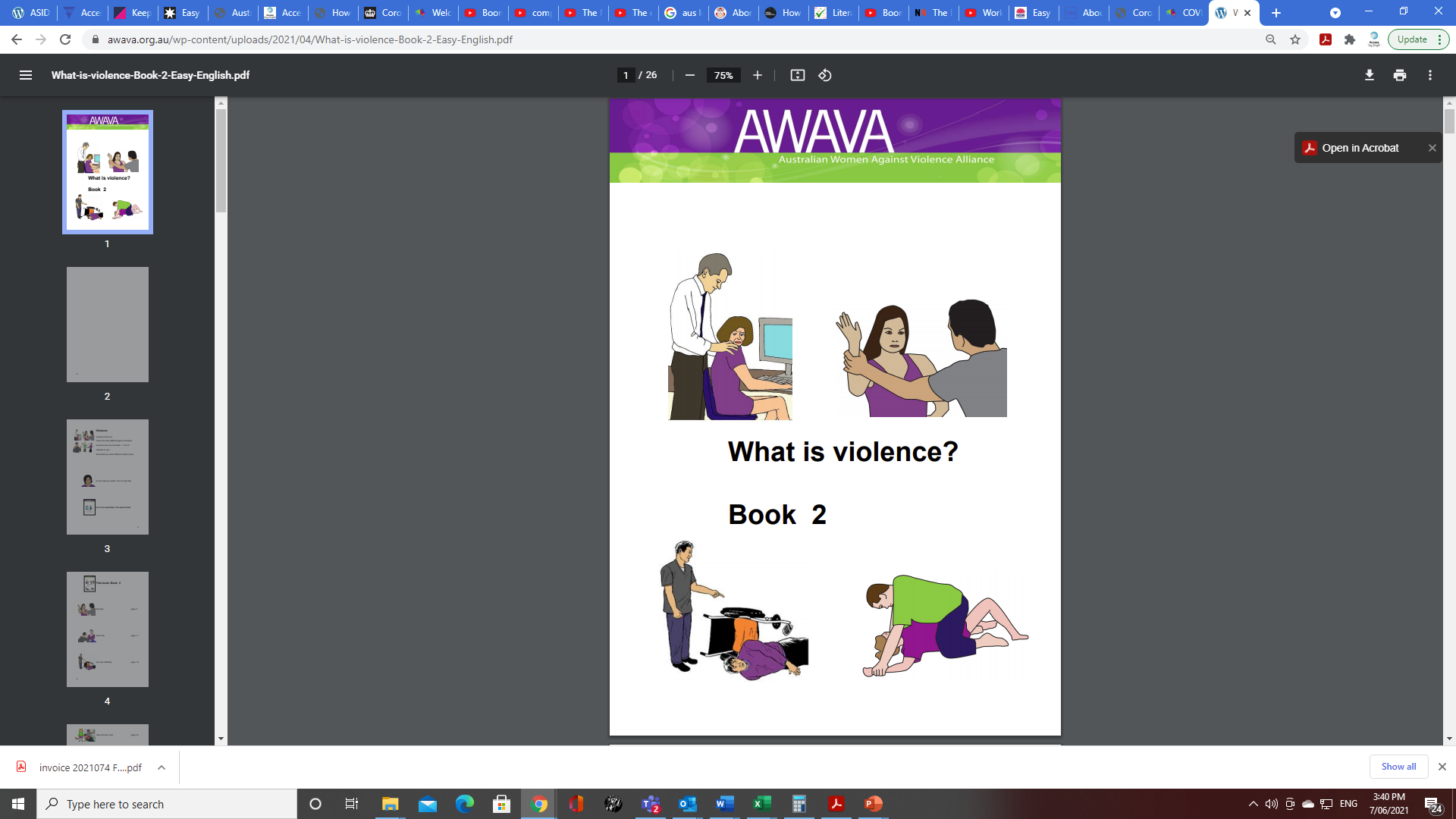 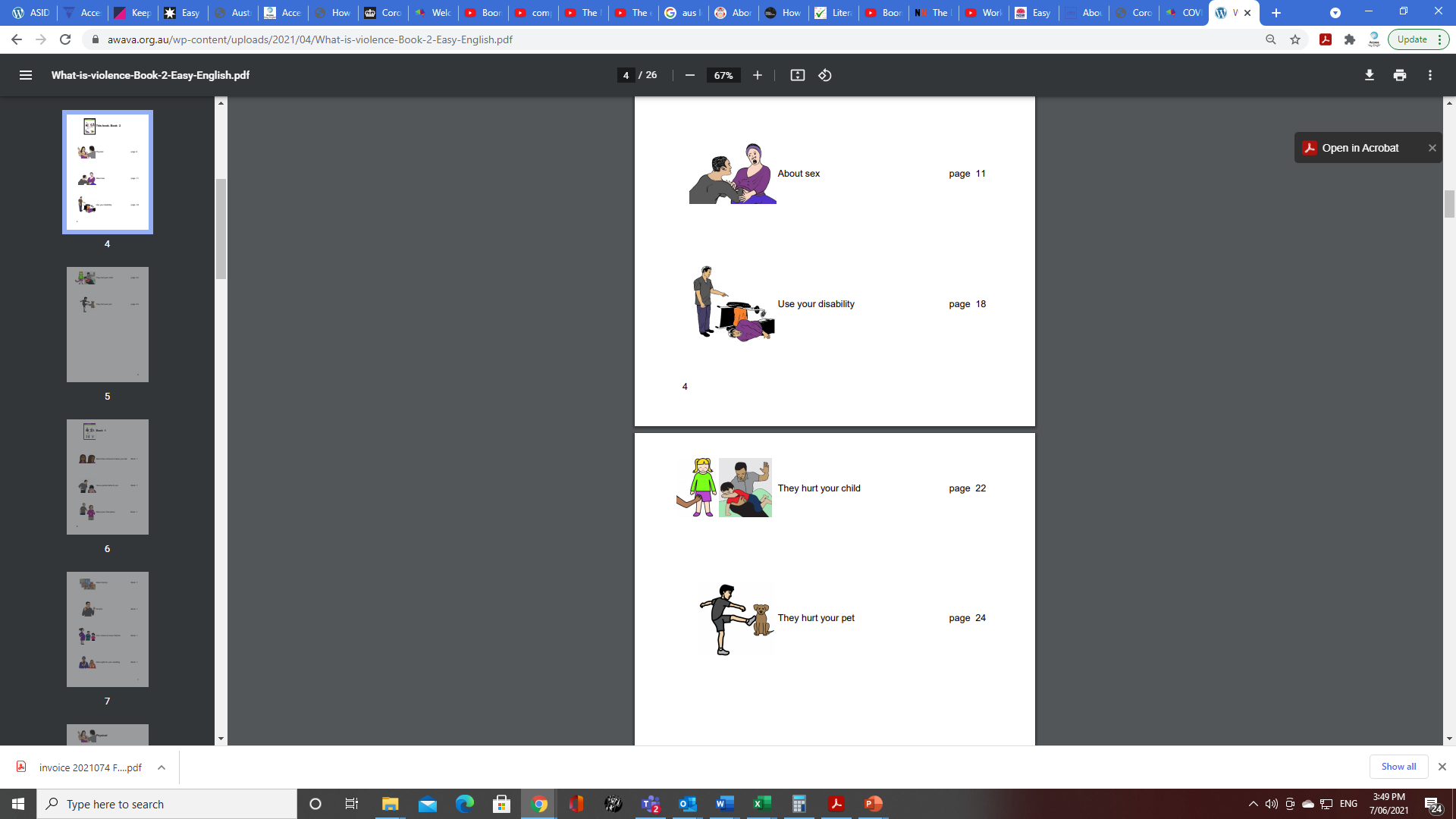 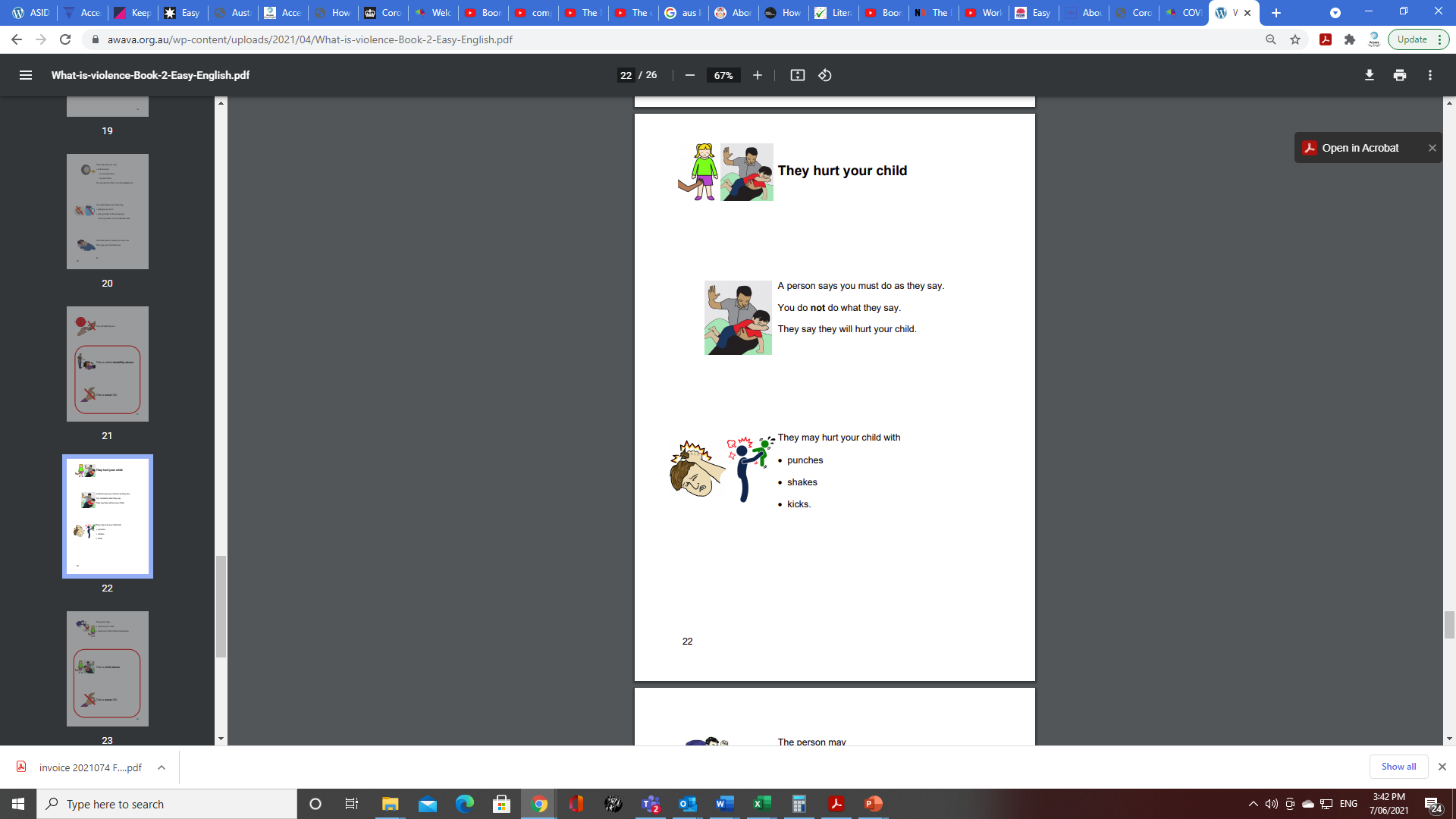 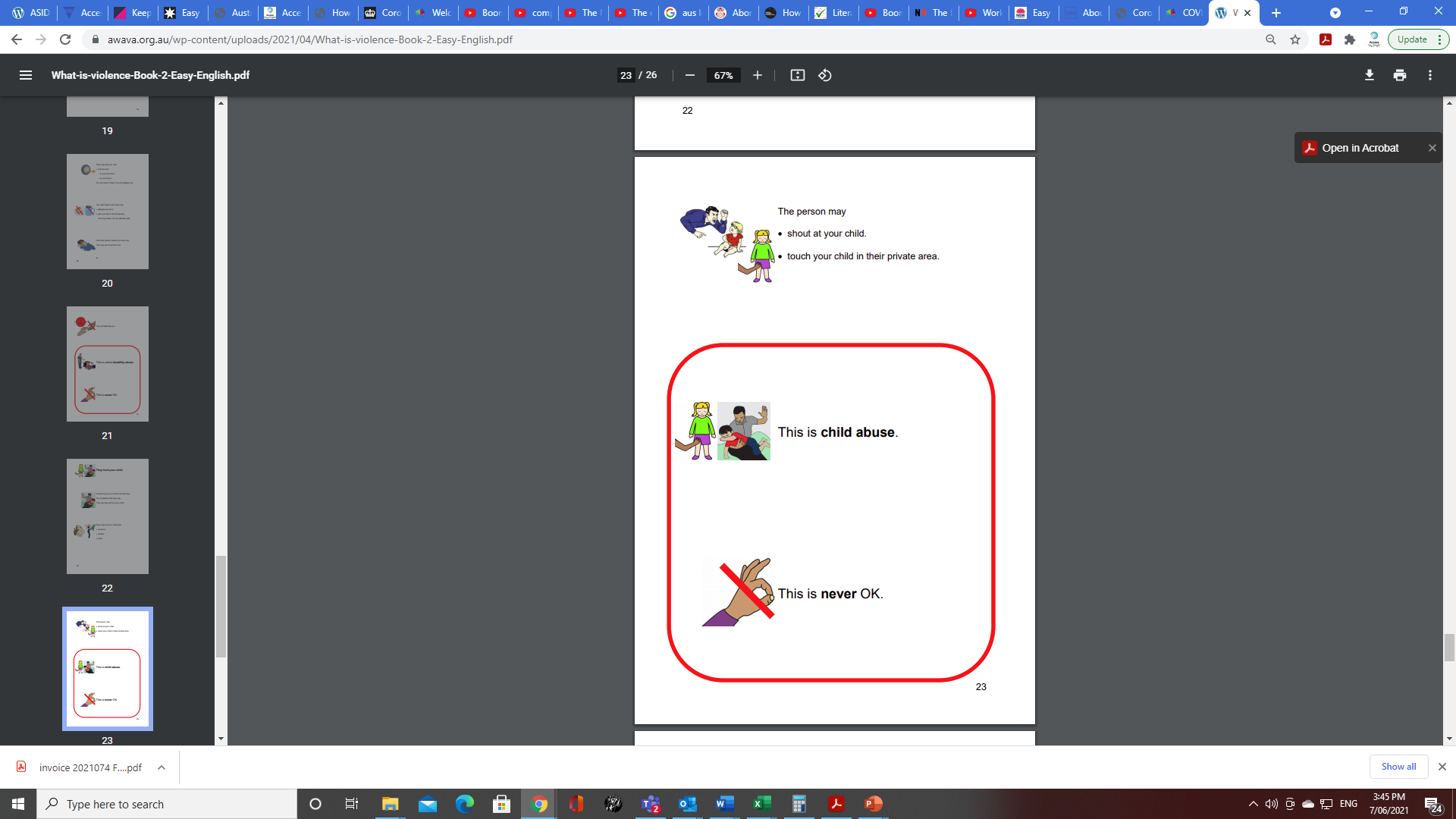 With WA Parliament 	 Food security
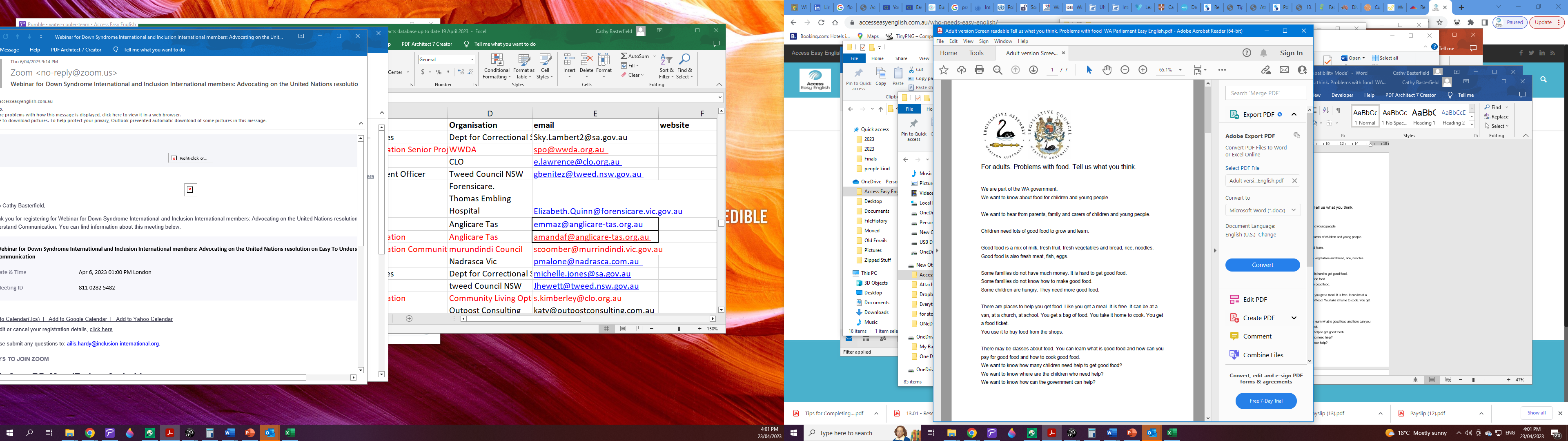 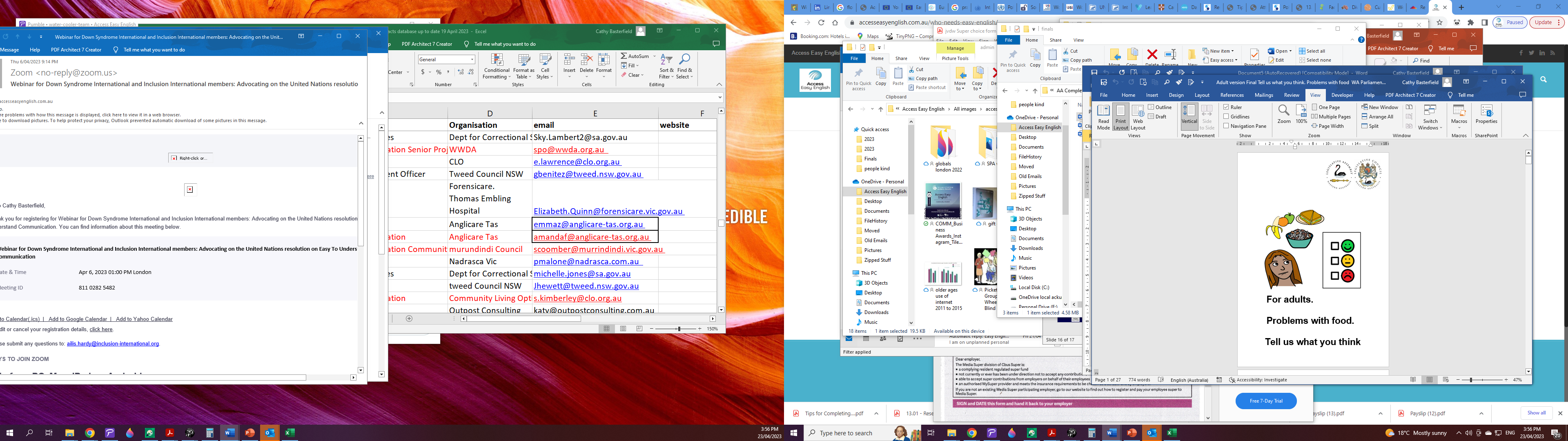 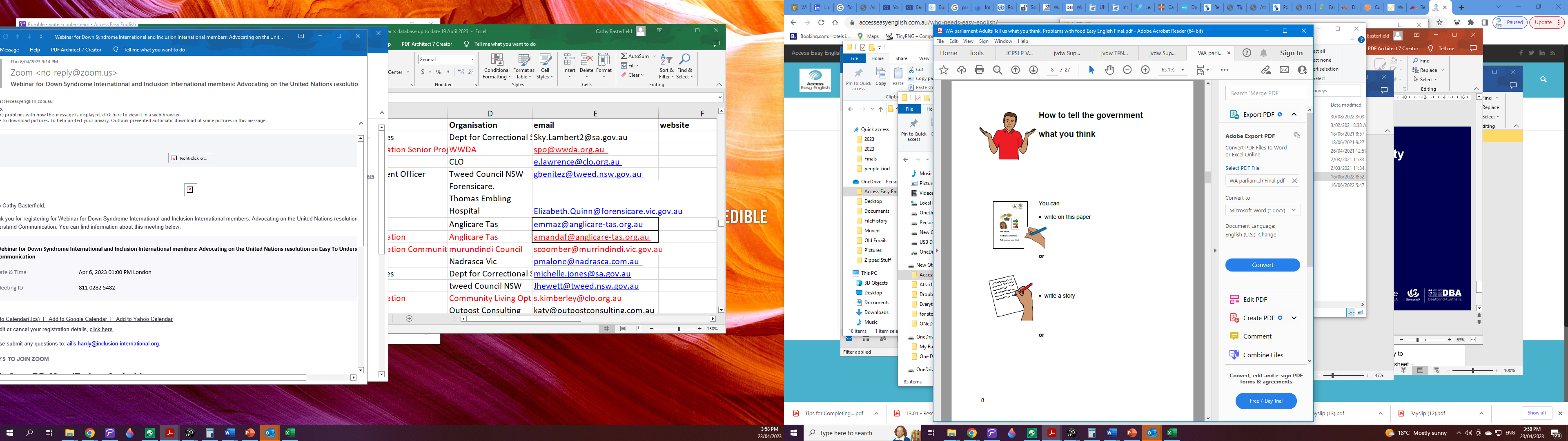 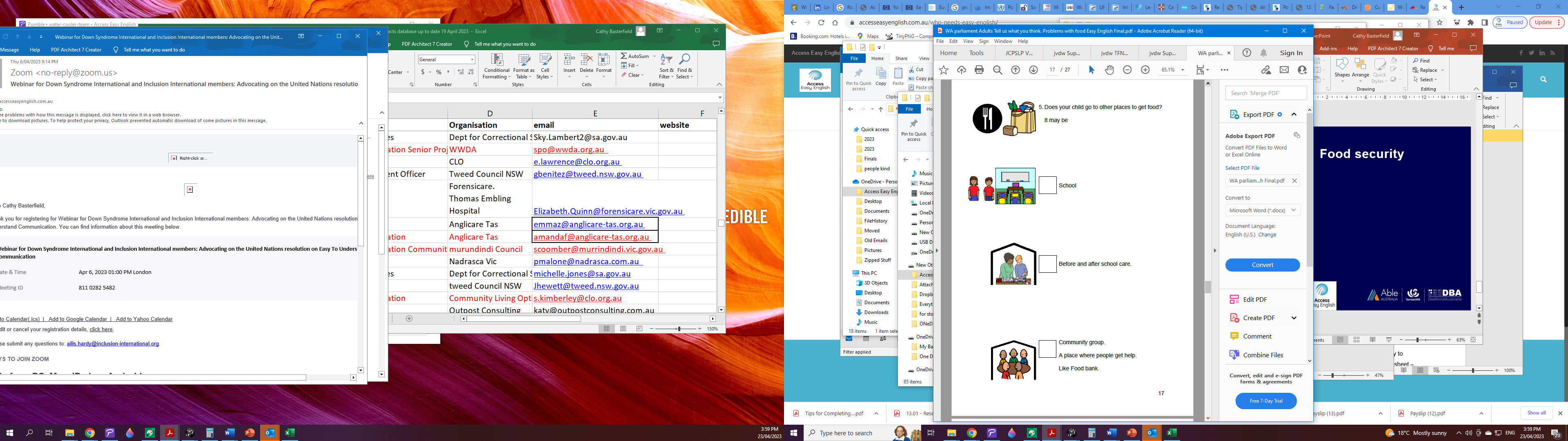 What is missing?
funding to convert information to accessible formats
consumer testing
individualised 1:1 support to access information
awareness raising
capacity building – what can you do?
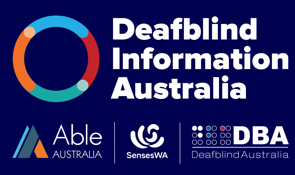 Contact us
Dr Meredith Prain
meredith.prain@senses.org.au
Cathy Basterfield
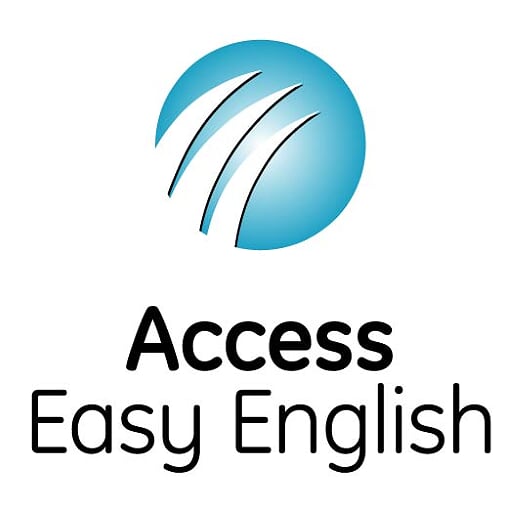 cathy@accesseasyenglish.com.au